Своя игра: 
«Правовой турнир»
Преподаватель истории и обществознания
КГАПОУ
«Нытвенский многопрофильный техникум» 
г. Нытва
Русских Олег Петрович
ЦЕЛЬ:
формирование правовой культуры обучающихся
ЗАДАЧИ:
 сформировать устойчивую мотивацию к изучению курса «Право»;
создать необходимые условия для формирования собственной гражданской позиции, чувства патриотизма;
 развивать творческие способности обучающихся, духовно-нравственные качества личности.
Первый раунд
АУКЦИОН
Кто является Верховным Главнокомандующим Вооруженными Силами Российской Федерации?
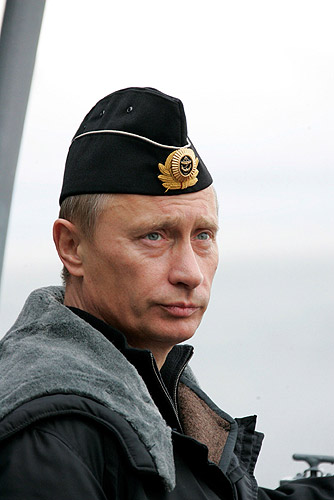 Конституция РФ
Статья 87
1. Президент Российской Федерации является Верховным Главнокомандующим Вооруженными Силами Российской Федерации.
Второй раунд
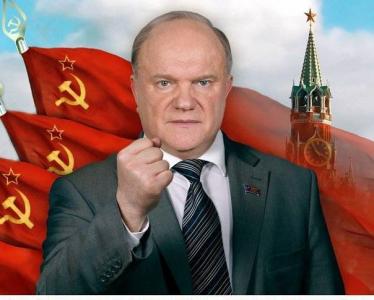 Геннадий Андреевич Зюганов
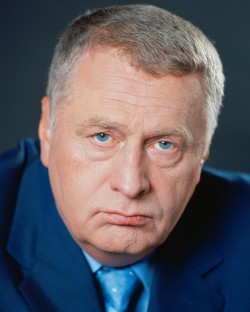 Владимир Вольфович Жириновский
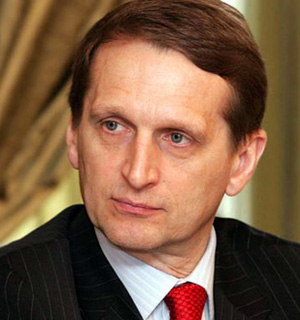 Сергей Евгеньевич
 Нарышкин
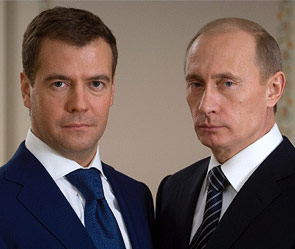 Владимир Владимирович Путин 
Дмитрий Анатольевич Медведев
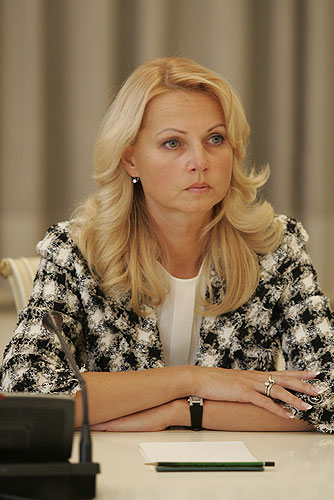 Татьяна Алексеевна Голикова
Сколько краев входит
 в состав РФ?
Алтайский край
 Забайкальский край 
Камчатский край
 Краснодарский край
 Красноярский край
 Пермский край
Приморский край
 Ставропольский край
 Хабаровский край
9
На какой срок избирается Государственная Дума РФ?
5 лет
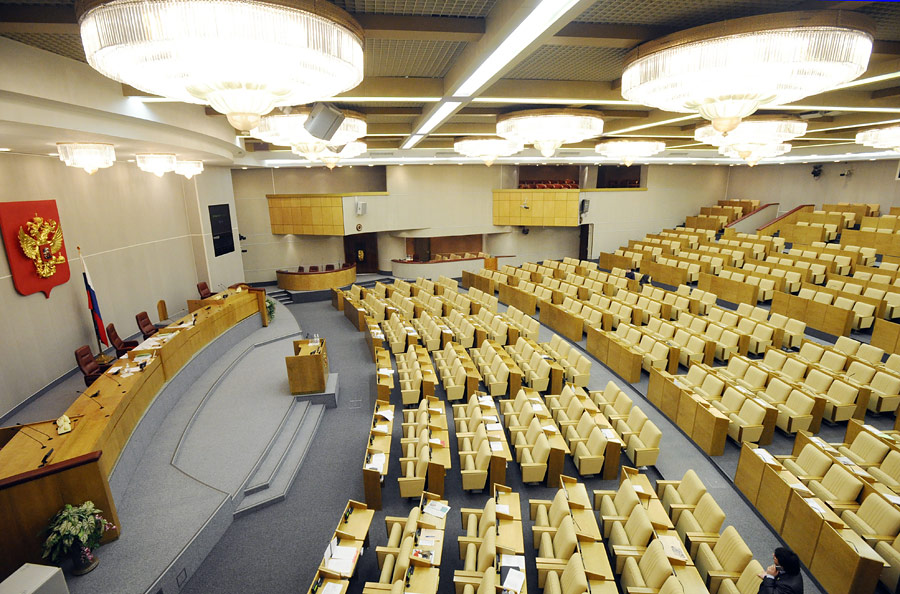 Сколько депутатов, согласно Конституции  входит
 в состав ГД РФ?
450
Сколько президентских выборов выиграл В.В. Путин?
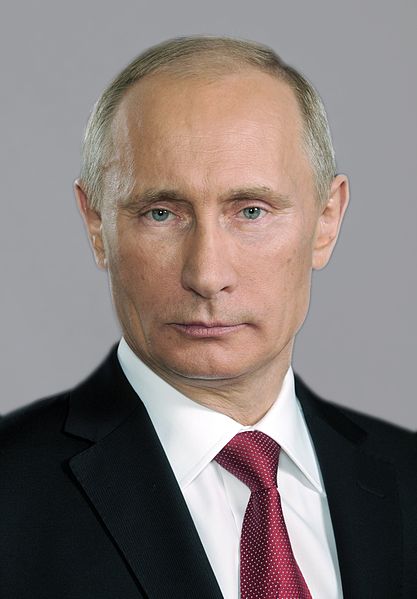 3
Государственным языком Российской Федерации на всей ее территории является русский язык. Имеют ли право республики, входящие в состав РФ устанавливать свои государственные языки?
Статья 68
2. Республики вправе устанавливать свои государственные языки. В органах государственной власти, органах местного самоуправления, государственных учреждениях республик они употребляются наряду с государственным языком Российской Федерации.
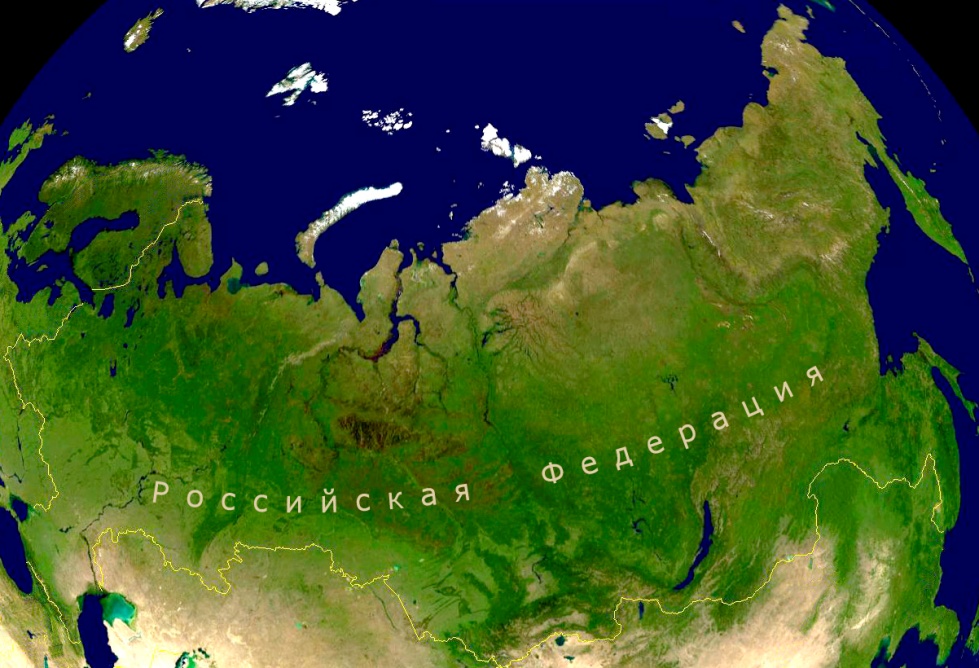 Что такое «федерация»?
Федерация – это форма государственного устройства, при которой части федеративного государства обладают юридически определённой политической самостоятельностью.
Назовите 6 типов 
субъектов РФ
Республики
Края
Автономная область
Автономные округа
Области
Города федерального значения
По статье 14 Конституции  «Российская Федерация - светское государство».
 Что это означает?
«Религиозные объединения
 отделены от государства »
Ст. 14 Конституции РФ
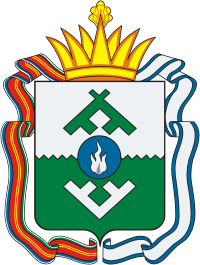 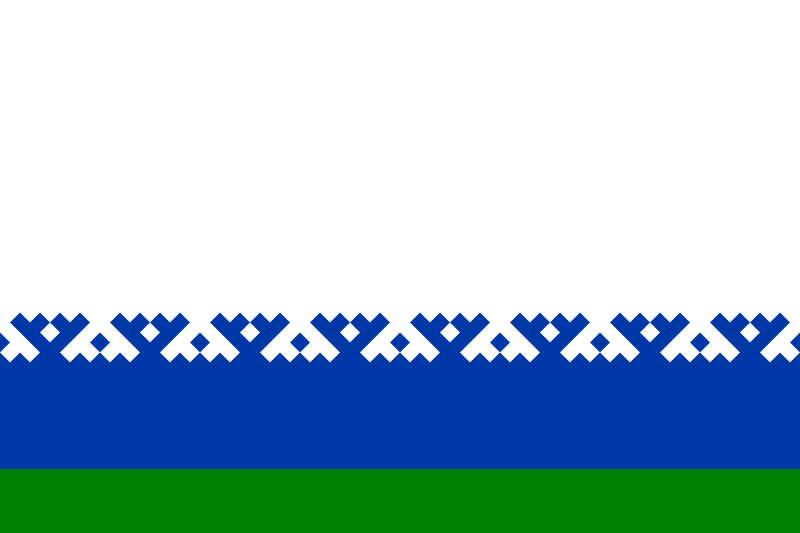 Флаг и герб какого субъекта
 федерации изображены?
Ненецкий автономный округ
В.В. Путин
Д.А. Медведев
М.С. Горбачев
Б.Н. Ельцин
Президенты РФ
Б. Грызлов
В. Жириновский
Д. Медведев
Е. Плющенко
С. Лавров
В. Черномырдин
Административные центры
 субъектов РФ
Краснодар
Грозный 
Ставрополь 
Плесецк
Хабаровск
Архангельск
Няндома
Вельск
Коноша
Мезень
Сыктывкар
Красноборск
Онега
Административные центры 
муниципальных образований 
Архангельской области
Амурская 
Вологодская 
Еврейская
Астраханская 
Московская 
Ленинградская 
Псковская 
Тверская
В соответствии с
Уголовным кодексом РФ, 
несовершеннолетними признаются лица…
которым ко времени совершения преступления исполнилось четырнадцать, но не исполнилось восемнадцати лет
(ст. 87 УК РФ)
Во сколько лет можно
 заключить трудовой договор  при согласии одного из родителей?
Ст. 63 ТК РФ
С согласия одного из родителей (попечителя) и органа опеки и попечительства трудовой договор может быть заключен с учащимся, достигшим возраста четырнадцати лет, для выполнения в свободное от учебы время легкого труда, не причиняющего вреда его здоровью и не нарушающего процесса обучения.
В соответствии с
Семейным кодексом РФ, 
ребенком считается лицо…
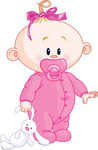 не достигшее возраста восемнадцати лет (совершеннолетия)
В каком году 
произошли 
последние 
выборы в ГД?
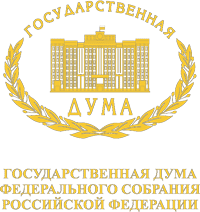 2016
С какого момента возникают права и обязанности супругов?
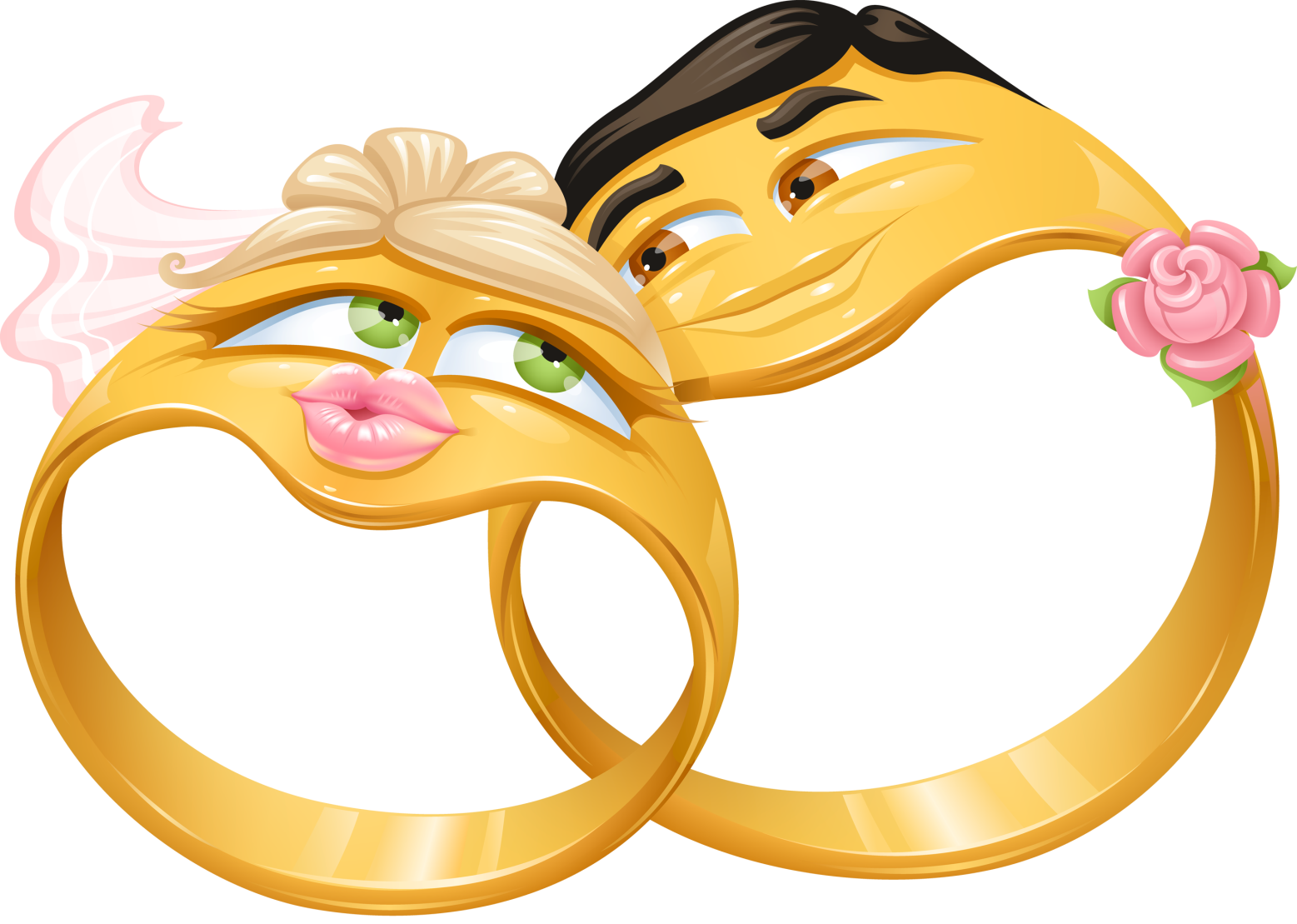 со дня государственной регистрации заключения брака
 в органах записи
 актов гражданского состояния
КОТ В МЕШКЕ
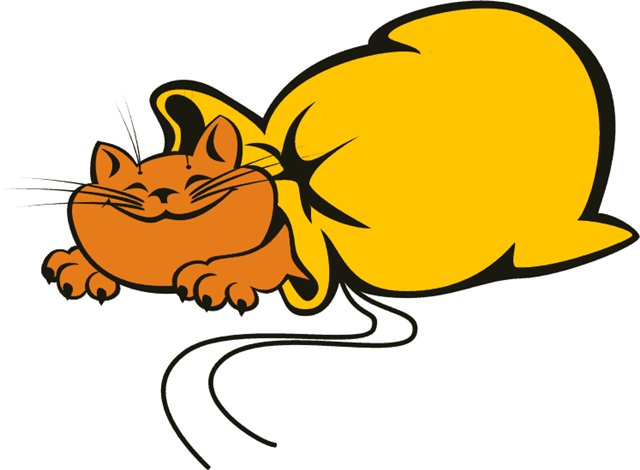 МИНИМАЛЬНАЯ СТАВКА- 60 БАЛЛОВ
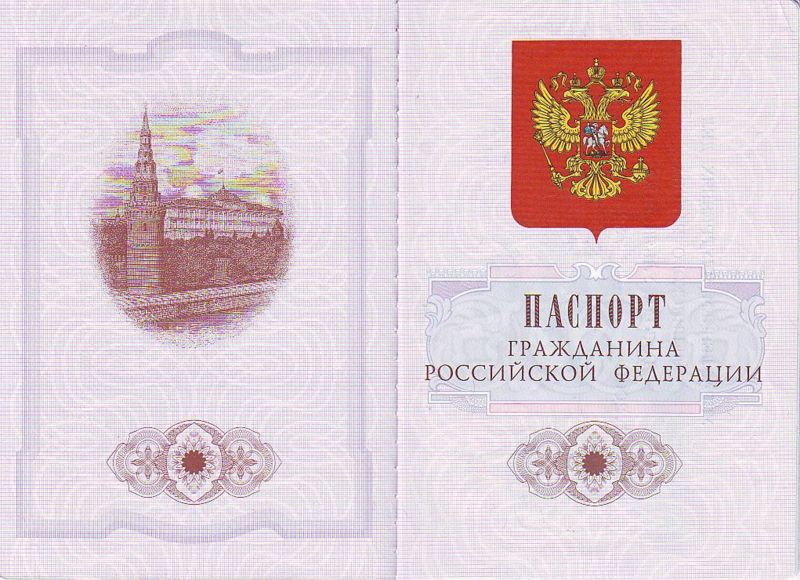 Что означает понятие 
«гражданство»?
Гражданство - устойчивая правовая политическая связь лица с государством, выражающаяся в совокупности их взаимных прав и обязанностей
Какие обязанности, в соответствии с Семейным кодексом РФ, существуют у  совершеннолетних детей по отношению к их родителям?
Ст.87 
Трудоспособные совершеннолетние дети обязаны содержать своих нетрудоспособных нуждающихся в помощи родителей и заботиться о них.
Какое имущество
 считается
 совместной 
собственностью супругов?
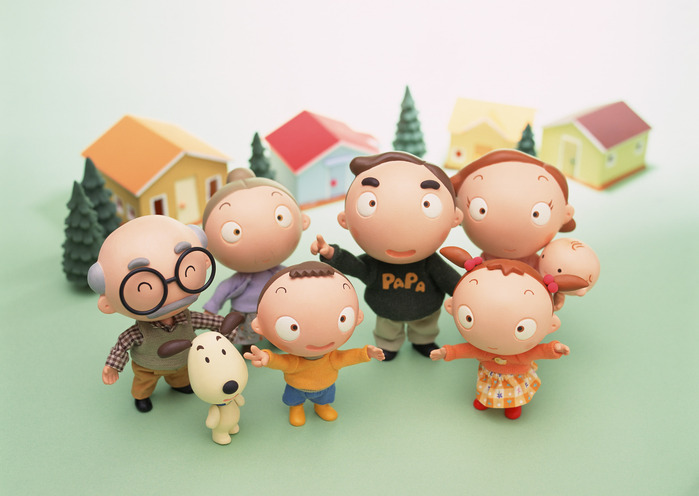 Имущество, нажитое супругами во время брака, является их совместной собственностью.
Семейный кодекс РФ ст.34
Назовите не менее 3-х партий, 
победивших на выборах в 2016 г.
В Госдуме шестого созыва "Единая Россия" получила 238 депутатских мандатов, КПРФ - 92, ЛДПР - 56, "Справедливая Россия" - 64 мандата
КОТ В МЕШКЕ
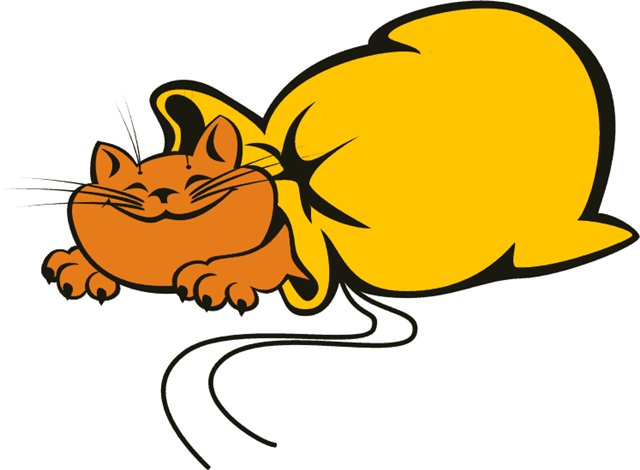 МИНИМАЛЬНАЯ СТАВКА- 60 БАЛЛОВ
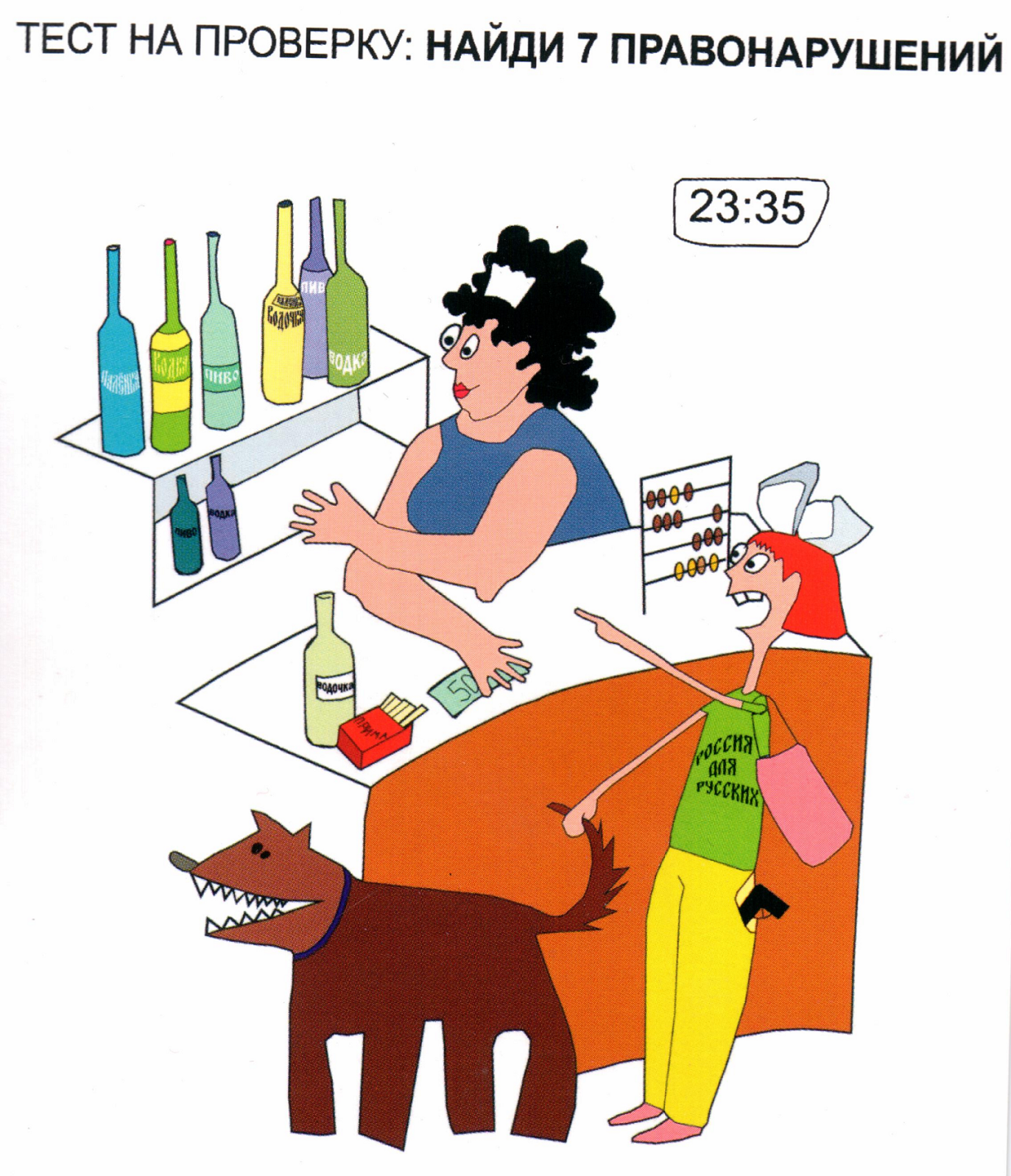 Найдите 
на картинке 
не менее 
4-х 
право-нарушений
банкрот
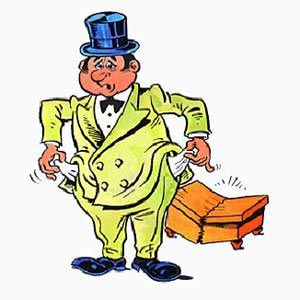 Сумма набранных командой баллов уменьшается в 2 раза
Назовите не менее 2-х 
противников
 В.В. Путина 
на президентских 
выборах 2012 г.
В. Жириновский
Г. Зюганов
М. Прохоров
С. Миронов
Что такое «преступление»?
Ст. 14 УК РФ
Преступлением признается виновно совершенное общественно опасное деяние, запрещенное настоящим Кодексом под угрозой наказания
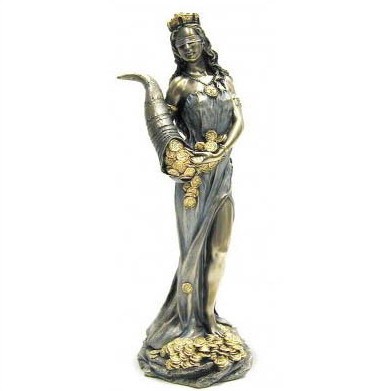 Фортуна
Ваш выигрыш 
составил 
100 баллов!!!
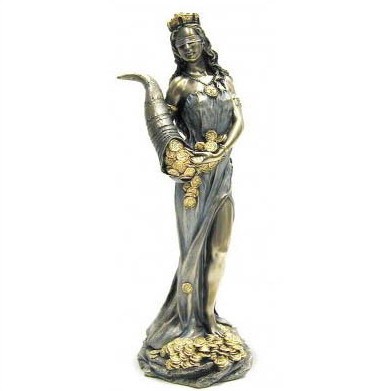 Фортуна
Ваш выигрыш 
составил 
100 баллов!!!
банкрот
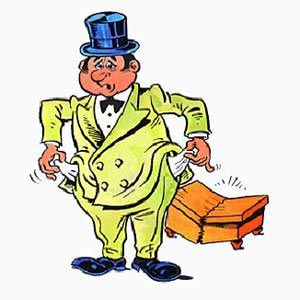 Сумма набранных командой баллов уменьшается в 2 раза
Назовите задачи Уголовного кодекса РФ (не менее 3-х)
Задачами УК РФ являются: охрана прав и свобод человека и гражданина, собственности, общественного порядка и общественной безопасности, окружающей среды, конституционного строя Российской Федерации от преступных посягательств, обеспечение мира и безопасности человечества, а также предупреждение преступлений
Назовите количество субъектов федерации в России
85
Какие виды наказаний, назначаемых несовершеннолетним, предусмотрены в Уголовном кодексе РФ? Назовите не менее 3-х видов.
а) штраф
б) лишение права заниматься определенной деятельностью
в) обязательные работы
г) исправительные работы
д) арест
е) лишение свободы на определенный срок
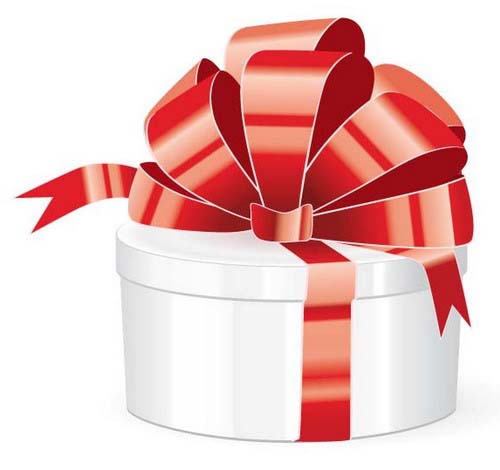 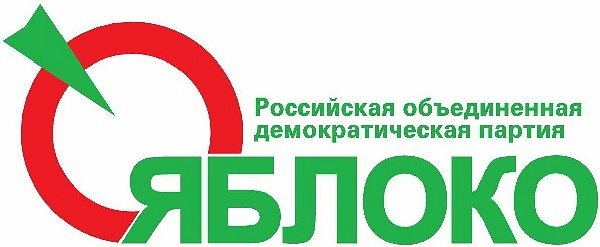 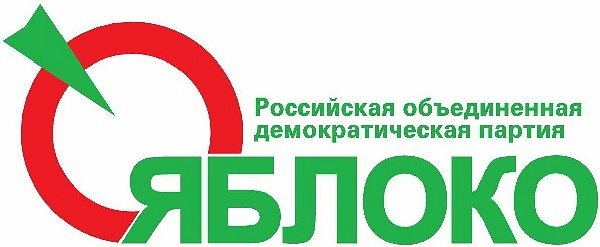 ?
Логотип какой партии 
изображен на рисунке?
СЮРПРИЗ
Интернет-ресурсы:
Конституция РФ 
 http://www.constitution.ru/
2. Трудовой кодекс РФ 
http://www.consultant.ru/popular/tkrf/?utm_campaign=law_doc&utm_source=google.adwords&utm_medium=cpc&=utm_content=Labor%20Code&gclid=CL_QtfeJpL4CFcICcwod7BoA5w
3. Уголовный кодекс РФ
http://sudact.ru/law/doc/fvFJlPEC2Txn/001/001/?utm_campaign=sudact&utm_source=google&utm_medium=cpc&utm_content=28&gclid=COfihImKpL4CFcICcwod7BoA5w
4. Семейный кодекс РФ
http://www.consultant.ru/popular/family/?utm_campaign=lawdoc_dynamic&utm_source=google.adwords&utm_medium=cpc&utm_content=1&gclid=CMKy7KaKpL4CFeHOcgodBH4AQw
Активные ссылки на использованные изображения:
Логотип «Своя игра»
 http://www.yaom.ru/img_tv/tvsvoya-igra_img_0.jpg
2. Авианесущий крейсер «Адмирал Кузнецов»
 http://severpost.ru/docs/upload/1389894191.jpg
3. Фото В.В. Путина
http://upload.wikimedia.org/wikipedia/commons/thumb/e/e2/Vladimir_Putin_on_board_Peter_the_Great-1.jpg/170px-Vladimir_Putin_on_board_Peter_the_Great-1.jpg4
4. Фото Г.А. Зюганова
http://pn14.info/wp-content/uploads/2013/10/zu.jpg
5. Фото В.В. Жириновского
http://ldpr.ru/static/uploads/55a2931f618f6fbd71a75115c19398b0.jpg
6. Фото С. Е. Нарышкина 
http://dniester.ru/sites/default/files/node_images/persons/top_naryshkin2.jpg
7. Фото В.В. Путина и Д.А. Медведева
http://www.btv.md/wp-content/uploads/2014/04/1363335068_medput.jpg
8. Фото Т.А. Голикова
http://upload.wikimedia.org/wikipedia/commons/7/75/Tatyana_Golikova.jpg
9. Фото зала заседания ГД
http://bezformata.ru/content/Images/000/007/917/image7917625.jpg
10. Фото В.В. Путина
http://upload.wikimedia.org/wikipedia/commons/4/45/Vladimir_Putin_-_2006.jpg
11. Фото РФ
http://balatsky.ru/AVES/image760.jpg
12. Флаг Ненецкого автономного округа
http://upload.wikimedia.org/wikipedia/commons/1/15/Flag_of_Nenets_Autonomous_District.svg
13. Герб Ненецкого автономного округа
http://upload.wikimedia.org/wikipedia/commons/thumb/4/47/Coat_of_arms_of_Nenets_Autonomous_Okrug.svg/100px-Coat_of_arms_of_Nenets_Autonomous_Okrug.svg.png
14. Изображение ребенка http://3.bp.blogspot.com/-YcnjxEpLbKI/TiU_8HSrDNI/AAAAAAAAAG4/9Nlw7U1og_U/s200/56381-royalty-free-rf-clip-art-illustration-of-a-baby-girl-dragging-a-stuffed-bunny-by-pushkin%255B1%255D.jpg
15. Эмблема ГД
http://upload.wikimedia.org/wikipedia/commons/0/03/Emblem_gosduma.gif
16. Обручальные кольца 
http://images-photo.ru/_ph/24/2/695106664.jpg
17. Кот в мешке
http://retsepty-s-foto.ru/uploads/taginator/Jul-2013/kot-v-meshke-foto.jpg
18. Фото паспорта РФ
http://dic.academic.ru/pictures/wiki/files/50/200px-RussianPassport.jpg
19. Изображение семьи клипарт
http://img0.liveinternet.ru/images/attach/c/2//67/271/67271513_c915d7af3659.jpg
20. Картинка «4 правонарушения»
http://zakon.ru/Content/entriesattachments/926e670a-b5be-4b3c-ae24-04f0375ffc58.png
21. Банкрот 
http://www.workle.ru/storage/fa/bb/4a/e8/ed/41/1f/98/41cc-66a48b-51a521.jpg
22. Фортуна
http://creditmulan.ru/wp-content/uploads/2013/07/wpid-78cf10b05849c10633c2b303e0d413a4.jpg
23. Логотип партии «Яблоко»
http://commons.wikimedia.org/wiki/File:%D0%9F%D0%B0%D1%80%D1%82%D0%B8%D1%8F_%D0%AF%D0%B1%D0%BB%D0%BE%D0%BA%D0%BE_logo.jpg